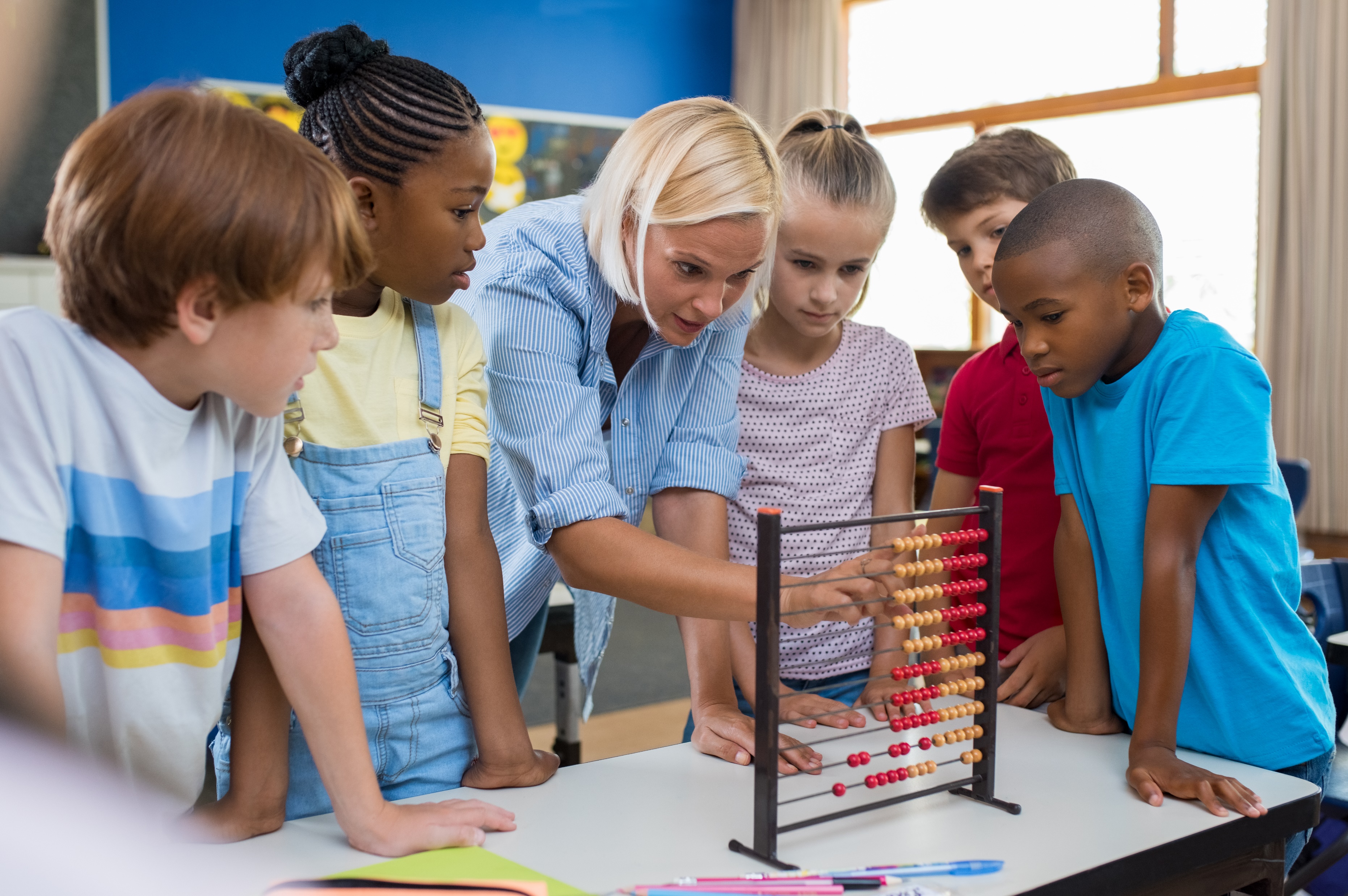 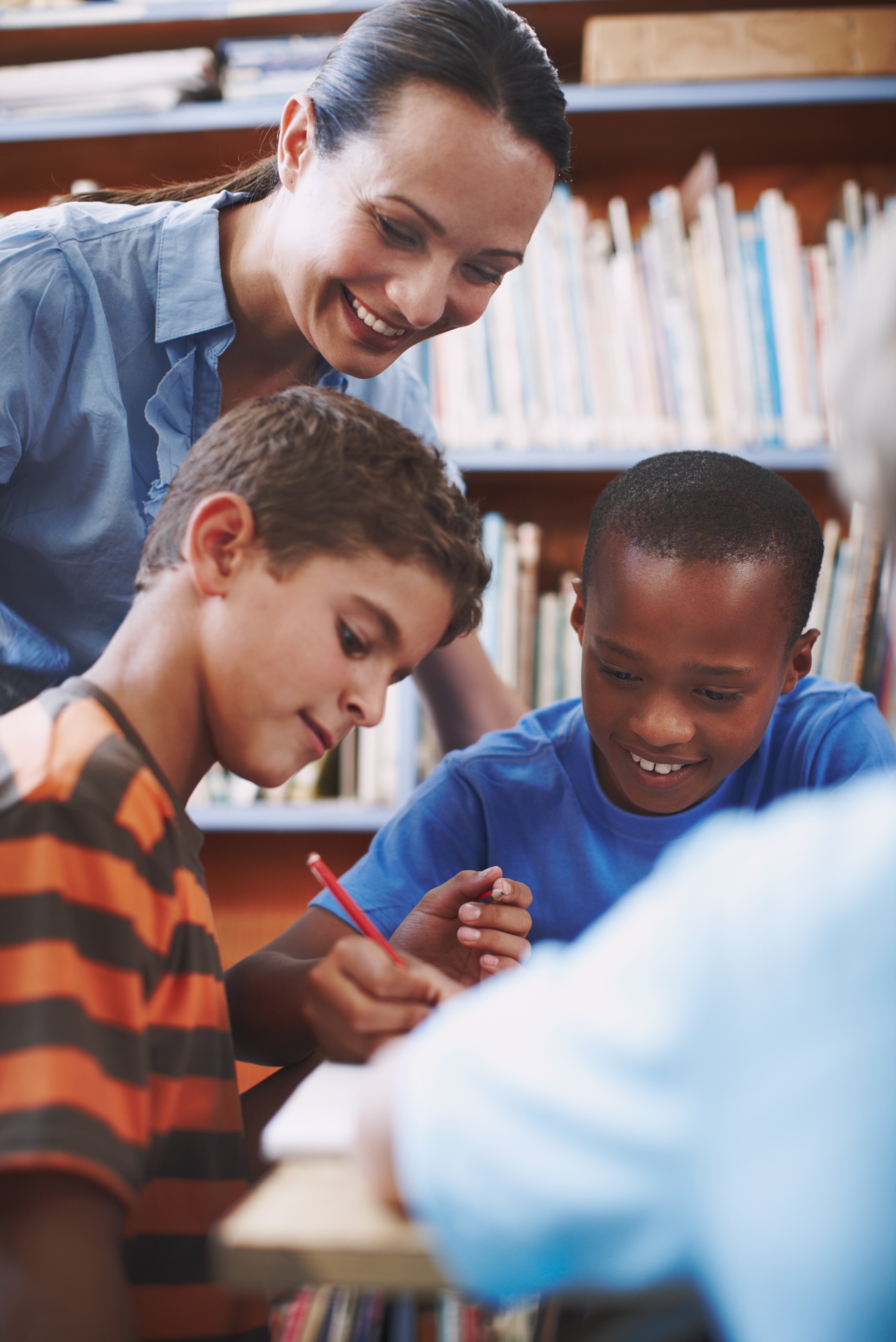 Month XX, 2024
Introduction to Academic Progress Monitoring in Intensive Intervention
Presenter’s Name and Title | Presenter’s Name and Title
[Speaker Notes: Presenter should add their name and title]
Objectives
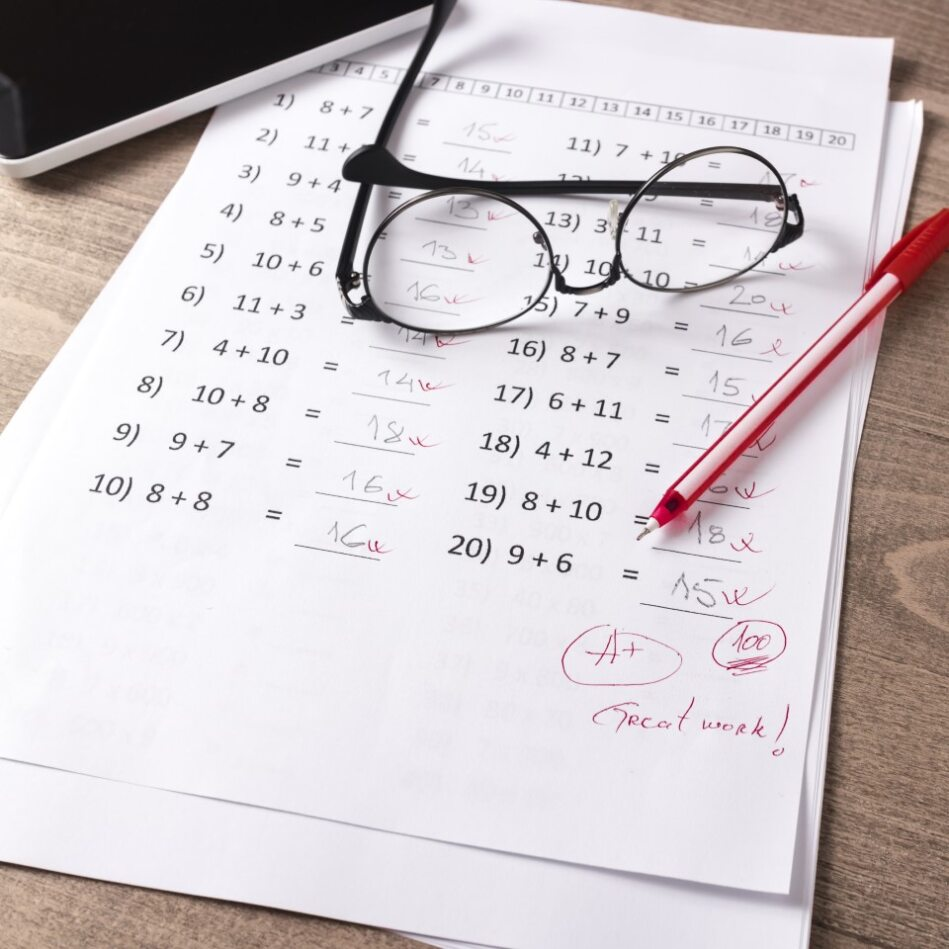 By the end of this training, you will be able to:
Define progress monitoring 
Understand the role of progress monitoring in the data-based individualization (DBI) process
Describe the features of the progress monitoring process
2
[Speaker Notes: Welcome to the National Center on Intensive Intervention’s training, Introduction to Academic Progress Monitoring. This training provides a general introduction to academic progress monitoring.

By the end of this training, you will be able to: 
- Define progress monitoring 
- Understand the role of progress monitoring in the data-based individualization (or DBI) process and 
- Describe the features of the progress monitoring process]
Workbook
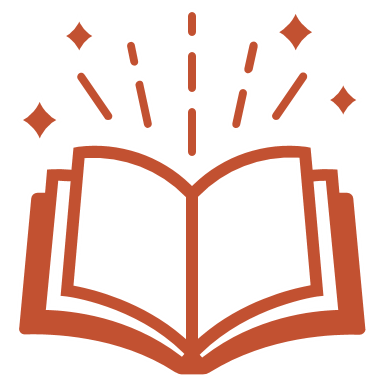 This training is complemented by a workbook designed for note-taking, reflections, and activities. Keep an eye out for the workbook icon throughout the session, signaling moments for additional participation in the workbook.
3
[Speaker Notes: This training is complemented by a workbook designed for note-taking, reflections, and engaging in activities. Keep an eye out for the workbook icon throughout the session, signaling moments for additional exploration and participation.

Presenter should pull up workbook on the screen.]
What is Progress Monitoring?
Progress monitoring is repeated measurement of student performance over the course of intervention to index/quantify responsiveness to instruction or intervention and to thus determine, on an ongoing basis, when adjustments to the program are needed to improve performance.
(National Center on Intensive Intervention, 2017)
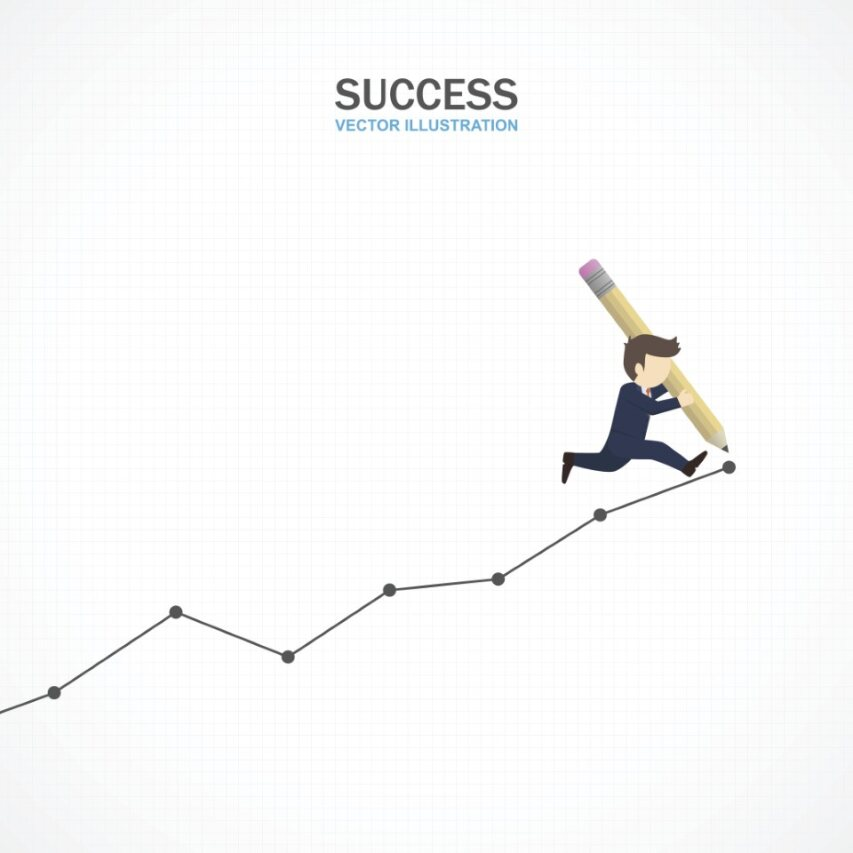 4
[Speaker Notes: Progress monitoring is a standardized, validated method of assessment that tells us how well students are responding to instruction or intervention. Progress monitoring involves repeated measurement of student performance over time to index or quantify responsiveness to instruction and intervention and to thus determine, on an ongoing basis, when adjustments to the student’s program are needed to improve performance.

Optional discussion prompts: What stands out to you from this definition? What are the key words or phrases in this definition? Does this definition differ from your prior understanding of progress monitoring? If so, in what ways?]
Types of Assessment
5
[Speaker Notes: As we saw on the previous slide, assessment is used throughout the DBI process. Before we delve into progress monitoring more deeply, it may be helpful to review the different kinds of assessments we typically see in schools and how they are used.
Summative assessments are typically administered after instruction and tell us what a student learned (e.g., end-of-chapter tests, high-stakes tests, final exams). We can think of this as assessment of learning. 
Diagnostic assessments measure current knowledge and skills for the purpose of planning instruction. These assessments are intended to identify skill strengths and weaknesses and can be helpful in understanding what to teach, selecting an intervention, or adapting an intervention. 
Formative assessments are administered during instruction and tell us how well students are responding to instruction. We can think of these as assessments for learning. Progress monitoring may be considered a validated, standardized method of formative assessment.]
Formative and Summative Assessments
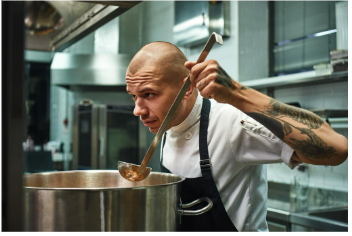 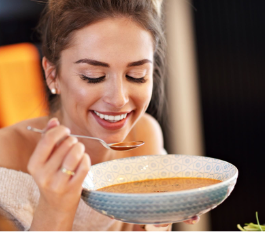 6
[Speaker Notes: It can be easy to get the terms “formative” and “summative” confused. Educational researcher Robert Stake used the following analogy to explain the difference between formative and summative assessment: “When the cook tastes the soup, that’s formative. When the guests taste the soup, that’s summative.” 
Just as the cook may need to make a change when they taste the soup, such as adding more seasoning, formative data allows teachers to make changes to their instruction prior to end of chapter or end of year assessments. 
This may be changes to the lesson design based on informal formative data or more systematic changes using a formal formative assessment, such as progress monitoring, to determine when it is necessary to intensify or adapt an intervention to better meet the students’ needs.]
Diagnostic Assessment
Determine the student’s strengths and skill gaps.
Identify factors within the instruction, curriculum, and environment that impact learning.
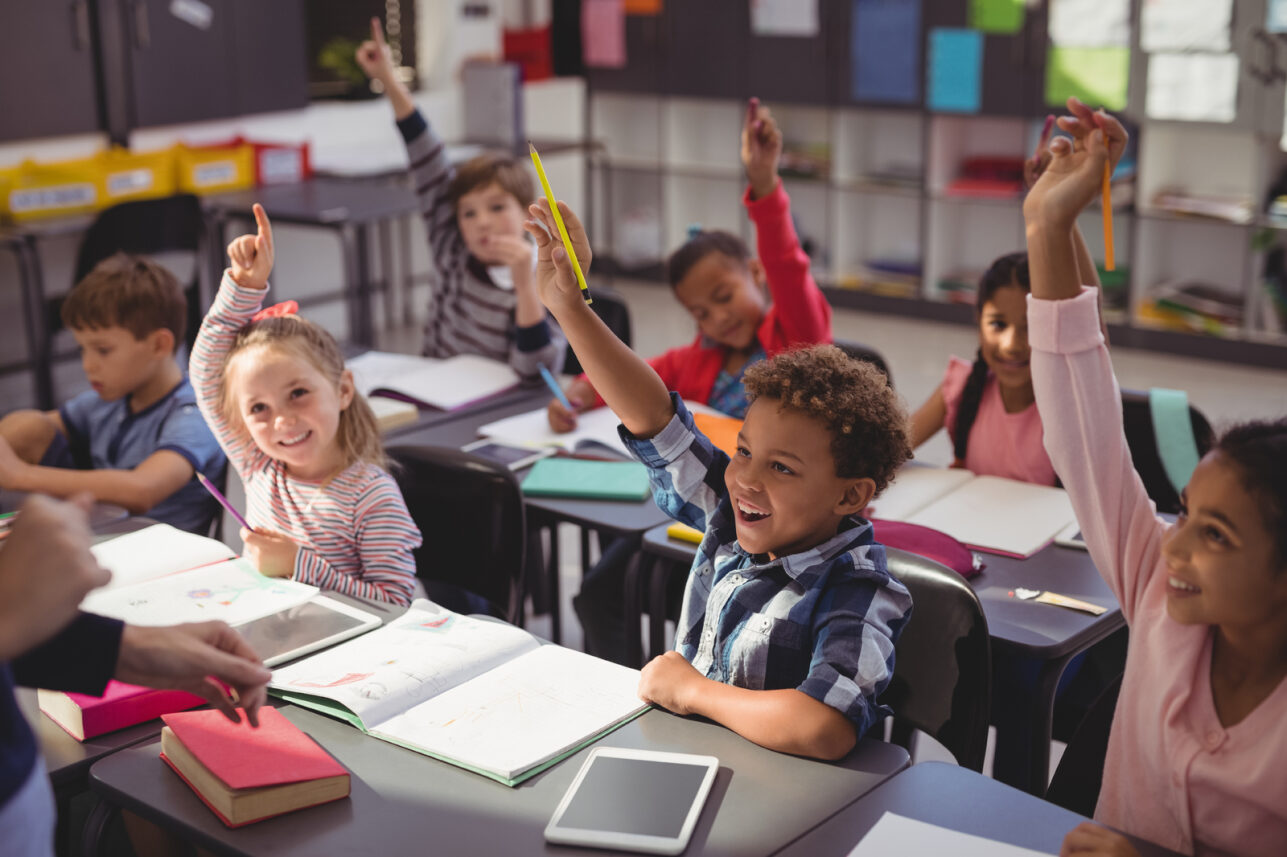 7
[Speaker Notes: Diagnostic assessment helps educators better understand the student’s strengths and skill gaps and specific needs for intervention. This information allows educators to identify the most effective types of supports for the student. For example, diagnostic data may help answer questions such as:
What skills and strategies does the student need to master?​
Is the student learning the content or strategies that I’m teaching?
What is the purpose or function of the student’s behavior? 

In addition, diagnostic data may help educators identify factors within the instruction, curriculum, and environment that impact learning. For example, diagnostic assessment can answer questions such as:

What factors in the environment predict or maintain challenging behavior?
Is the teacher providing high quality instruction with frequent opportunities to respond?]
Assessments in Your School
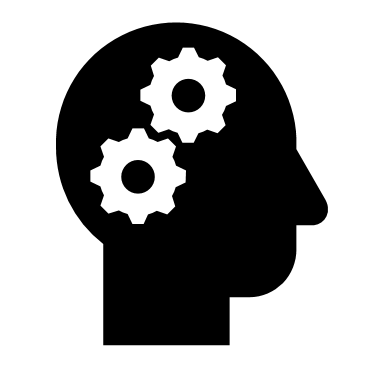 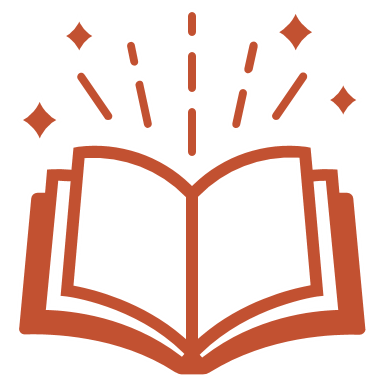 What summative, diagnostic, and formative assessments are used in your school?
8
[Speaker Notes: Let’s brainstorm the current assessments that you have in place. Use the workbook to document your ideas.

If time, once individuals have completed the activity, have a couple share out some of the assessments they are using with students with intensive needs.

Possible examples: 
• Summative: state achievement tests, textbook unit tests, and final exams 
• Diagnostic: informal diagnostic assessments such as miscue or error analysis, decoding surveys, phonics inventories, or questioning on comprehension or problem-solving process; formal, standardized diagnostic tests such as Key Math 
• Formative: Oral Reading Fluency (ORF)/Passage Reading Fluency (PRF), math computation/calculation fluency (common tools: Dynamic Indicators of Basic Early Literacy Skills [DIBELS], AIMSweb, STAR)]
How are Progress Monitoring and Screening Related?
Progress 
Monitoring
Screening
Both:
Formative
Same tool (often)
Valid and reliable
Grade-level or skill level
Rate of growth
At-risk students (tier 2 , tier 3)
Monthly, biweekly, or weekly, daily (behavior)
All students
Three times per year
Grade-level
Risk status
9
[Speaker Notes: Screening and progress monitoring are two types of standardized formative assessments that are commonly used within a multi-tiered system of supports framework. Screening and progress monitoring are related assessments that serve different purposes. 

Screening measures are intended to identify students at risk for poor learning or behavioral outcomes and are typically administered to all students two to three times per year. 
Students are screened at their grade level to identify who may need additional support. 

Progress monitoring is intended to measure growth over time for students receiving supplemental support. This includes students receiving Tier 2 and intensive intervention. 
Progress monitoring data are collected more frequently than screening measures. It is recommended that data are collected at least monthly for students at Tier 2 and at least weekly for students who require intensive intervention. 

While there are differences between screening and progress monitoring measurement schedules, some tools may be used for both progress monitoring and screening. 
When considering whether a tool can be used for screening and progress monitoring, it is important to consider whether the tool has the required technical adequacy for both purposes.]
Monitoring Progress vs. Progress Monitoring
Progress Monitoring
Standardized delivery
Requires valid and reliable measures
Frequency depends on intensity of instruction and developer recommendations 
Requires ongoing data (i.e., 6-9 data points) for valid interpretation 
Requires graphed data
Used for students receiving targeted and intensive  intervention
Monitoring Progress
Can occur daily
Occurs during instruction
Provides data for immediate, real-time instructional decisions
Often informal or unstandardized
Used for all students
10
[Speaker Notes: Progress monitoring is not the same as monitoring progress. The daily actions teachers take to monitor student progress are not the same as validated progress monitoring assessment. 
Monitoring progress (described on the left) is a critical part of all instruction. It includes the regular informal checks for understanding that teachers use throughout instruction for all students. It might include quizzes, student responses using white boards, tickets out the door, questioning, and other similar strategies to gather data to inform real-time instructional decisions. 
Progress monitoring (described on the right) is a standardized process that requires valid and reliable tools, data collected at regular intervals depending on intensity of instruction, and data graphed to inform decisions about student responsiveness to instruction or intervention. 
In practice, teachers often do both, informally monitoring the progress of the entire class and gathering progress monitoring data for a subset of students receiving intervention.]
Why is Progress Monitoring Important?
11
[Speaker Notes: Progress monitoring data are important because they allow us to:
Estimate a student’s rates of improvement over time
Compare the efficacy of different forms of instruction/intervention
Identify students who are not demonstrating adequate progress
Determine when an instructional change is needed. 
Support teachers in communicating student progress with the student and their family. 
In addition, for students with disabilities, progress monitoring can be used to support the development of present levels of performance, IEP goals, and the monitoring plan.


Optional discussion prompts: With which of these uses of progress monitoring data are you most comfortable? Which of these uses of progress monitoring data would you like to learn more about? 

If this is a virtual presentation, the presenter may conduct a poll and ask participants to rank their level of knowledge for each.]
Benefits of Progress Monitoring
Research into the effectiveness of progress monitoring has been ongoing for nearly 40 years.
Several studies have found positive associations between progress monitoring and student outcomes, especially for low-performing students, students with disabilities, and English learners.
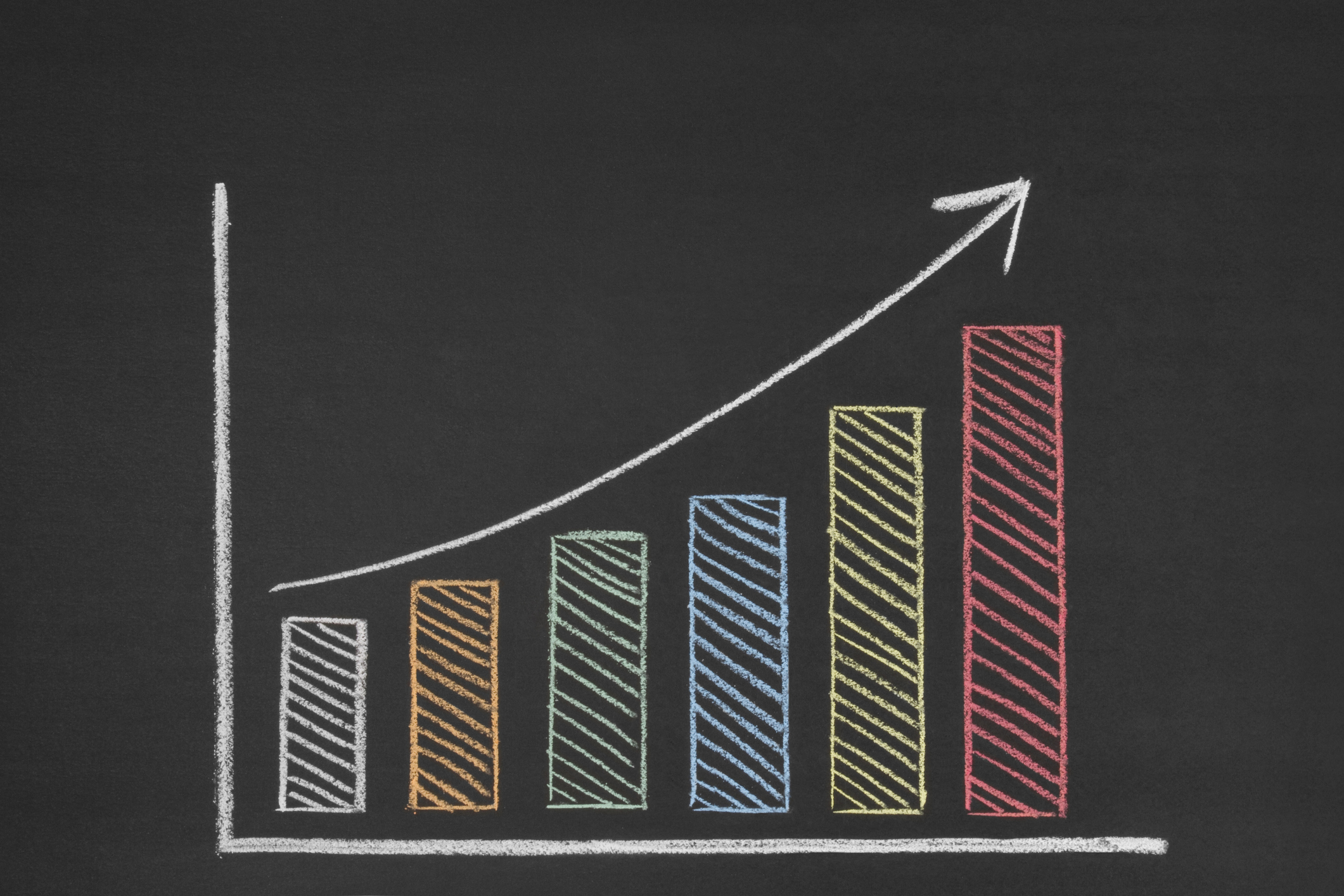 12
[Speaker Notes: As we shared on the previous slide, progress monitoring data have several important uses that allow us to better meet the learning, behavior, and social-emotional needs of students. In addition, research supports the idea that progress monitoring helps teachers improve student outcomes. 
When teachers better understand their students’ learning needs and when instructional changes are needed, they can better advance student learning over time.

Read slide.]
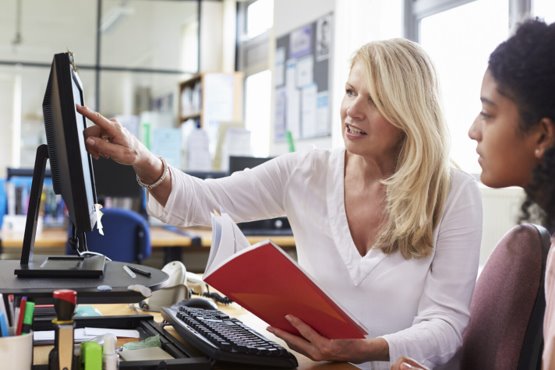 Benefits of Progress Monitoring:Parent and Teacher Perspectives
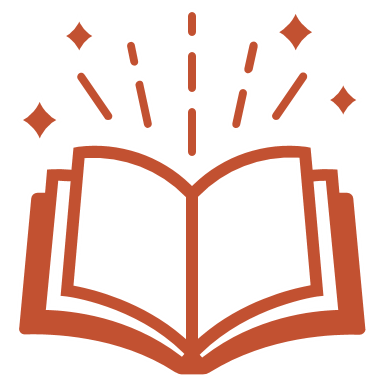 “Looking at her graphs with her, I feel like we’re on the same page because it shows me what her progress is. It lets me know that she’s not just staying at the same level; she’s learning something, getting better, and starting to comprehend what she’s doing day to day.” -Parent
“I think it's really improved my relationships with students. Being able to talk to them about where they can improve and then have those same conversations with parents and other teachers.” 
			       -Teacher
13
[Speaker Notes: Aside from what the research shows, teachers and parents have also found progress monitoring to be beneficial. 
Read parent/teacher quotes and prompt participants to reflect on these quotes. 


Optional discussion/reflection prompts: 
What about these quotes resonates with you?
What do you see as benefits to progress monitoring?
How might sharing progress monitoring enhance your conversations with parents and families?]
How does Progress Monitoring fit within DBI?
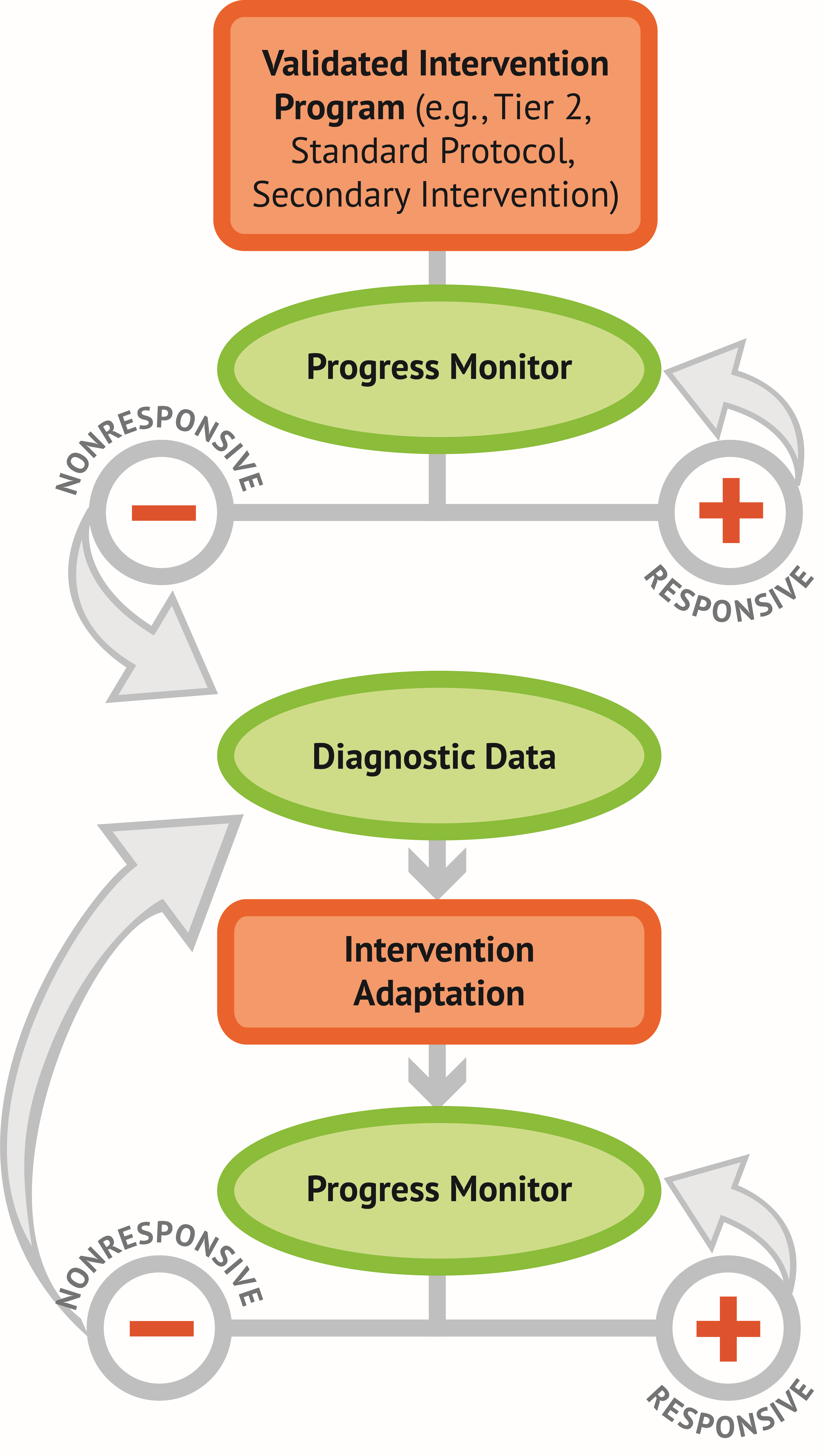 Progress monitoring is important for:
Understanding student responsiveness
Determining when changes are needed
Collecting, graphing, and analyzing progress monitoring data.
14
[Speaker Notes: Now let’s discuss how progress monitoring fits into data-based individualization or DBI. Progress monitoring it is a key component of DBI, NCII’s approach to intensive intervention. 
DBI is a systematic method for using data to determine when and how to provide more intensive intervention. 
As you can see in the DBI process graphic, frequently collecting, graphing, and analyzing progress monitoring occurs in the second and fifth step in the DBI process and informs decisions about student responsiveness to the validated intervention program as well as the adapted intervention.]
What do we mean by “student responsiveness”?
A student is “responsive” to the intervention if progress monitoring data indicate that they are on-track to meet their goal for the intervention.
15
[Speaker Notes: In DBI, we use progress monitoring data to determine if the student is making adequate progress in the intervention. Whether or not the student is responding adequately is not based on opinion, anecdotal notes, or observation. Instead, we need to use an assessment with evidence of validity and reliability for progress monitoring. Further we need to graph progress monitoring data to understand the student’s trend of performance and to make decisions about whether their progress is adequate or if we need to make a change to the intervention. 

Optional discussion prompts: How do you currently determine if a student is responding to an intervention? What about determining student responsiveness is still confusing or overwhelming to you?]
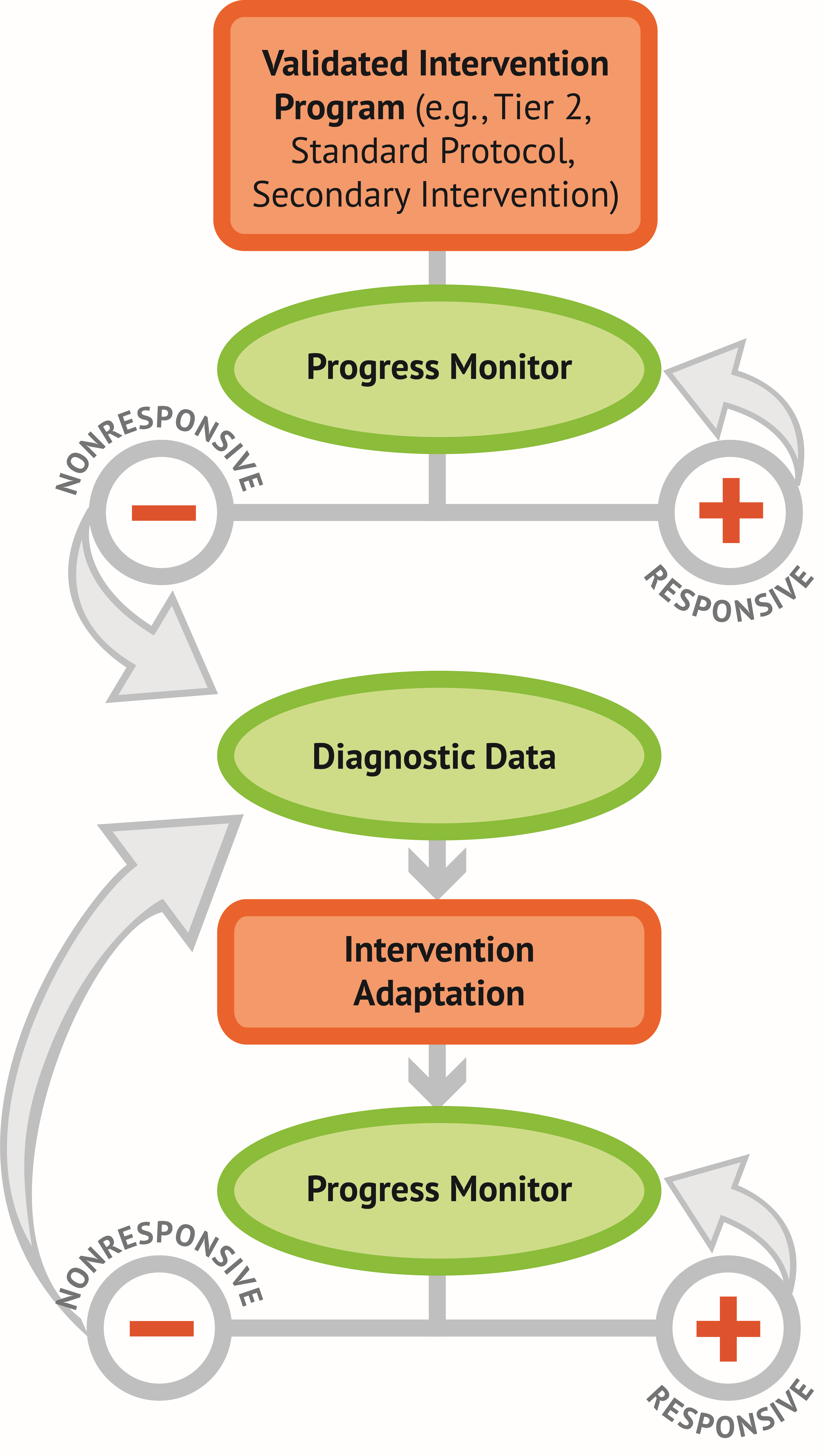 Progress Monitoring Across the Five Steps of the DBI Process
16
[Speaker Notes: While steps 2 and 5 of the DBI process are explicitly focused on progress monitoring, progress monitoring is infused across all five steps of the DBI process. 
Prior to delivering the validated intervention platform, intervention teams should develop a progress monitoring plan that outlines the progress monitoring tool, student need and goal, and frequency of data collection and review. 
During delivery of the validated and adapted intervention, educators should collect and graph frequent progress monitoring data. After sufficient data are collected, they are graphed and evaluated against the student’s instructional or behavioral goal to determine whether the student is making sufficient progress, or if it is necessary to collect additional diagnostic data and develop a hypothesis about how to intensify the intervention. If the student is responding the teacher continues to implement the intervention as designed. 
While graphed progress monitoring data will not tell you why a student is not responding to the intervention, review of student response to progress monitoring measures along with other diagnostic data can assist teams in developing a hypothesis about why the student may not be responding. 
During the delivery of the adapted intervention, the educator continues to collect and graph student progress monitoring data. If the student’s progress is insufficient, the teacher consults with a team to determine how to further intensify the intervention. 

This cycle repeats regularly throughout the DBI process, with adaptations to the intervention indicated using phase change lines on the progress monitoring graph.]
Getting Started with Progress Monitoring
Identify Target Behavior and Select Tool
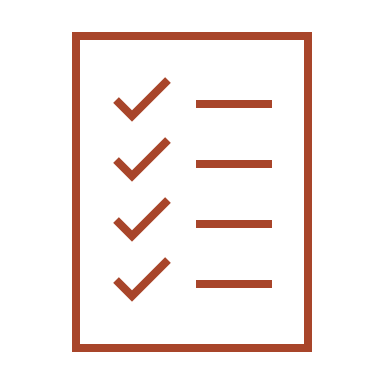 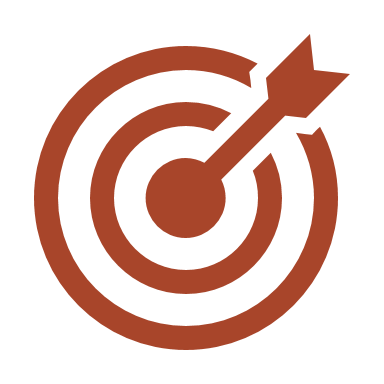 Establish a Progress Monitoring Plan
Evaluate Student Responsiveness
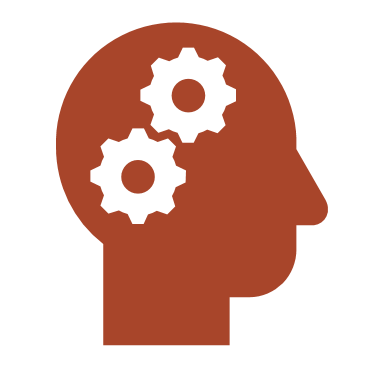 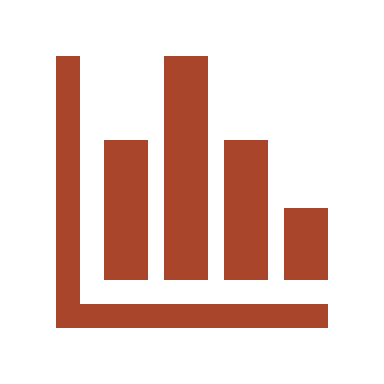 Collect and Graph Data
17
[Speaker Notes: So how do we get started with progress monitoring? The first step is identifying a target behavior and selecting a tool, the second step is establishing a progress monitoring plan that includes the baseline, goal, and frequency of data collection, the third step includes collecting progress monitoring data while implementing the intervention, and the fourth step includes evaluating the student’s response to the intervention using progress monitoring and fidelity data.]
Getting Started with Progress Monitoring 1
Identify Target Behavior and Select Tool
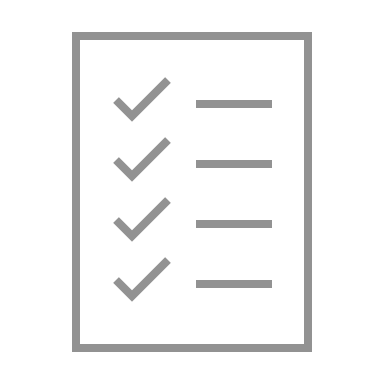 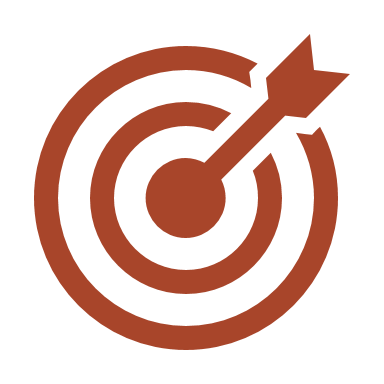 Establish a Progress Monitoring Plan
Evaluate Student Responsiveness
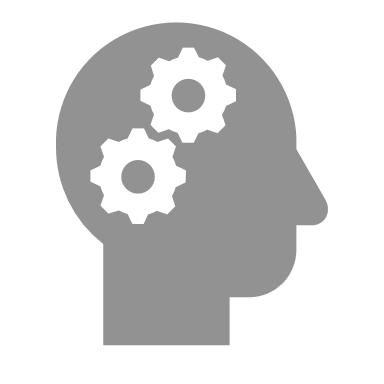 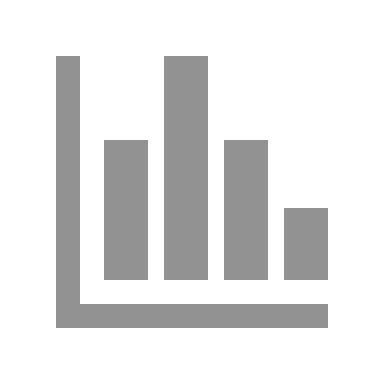 Collect and Graph Data
18
What is a Target Behavior?
The target behavior is the outcome of interest for the student.
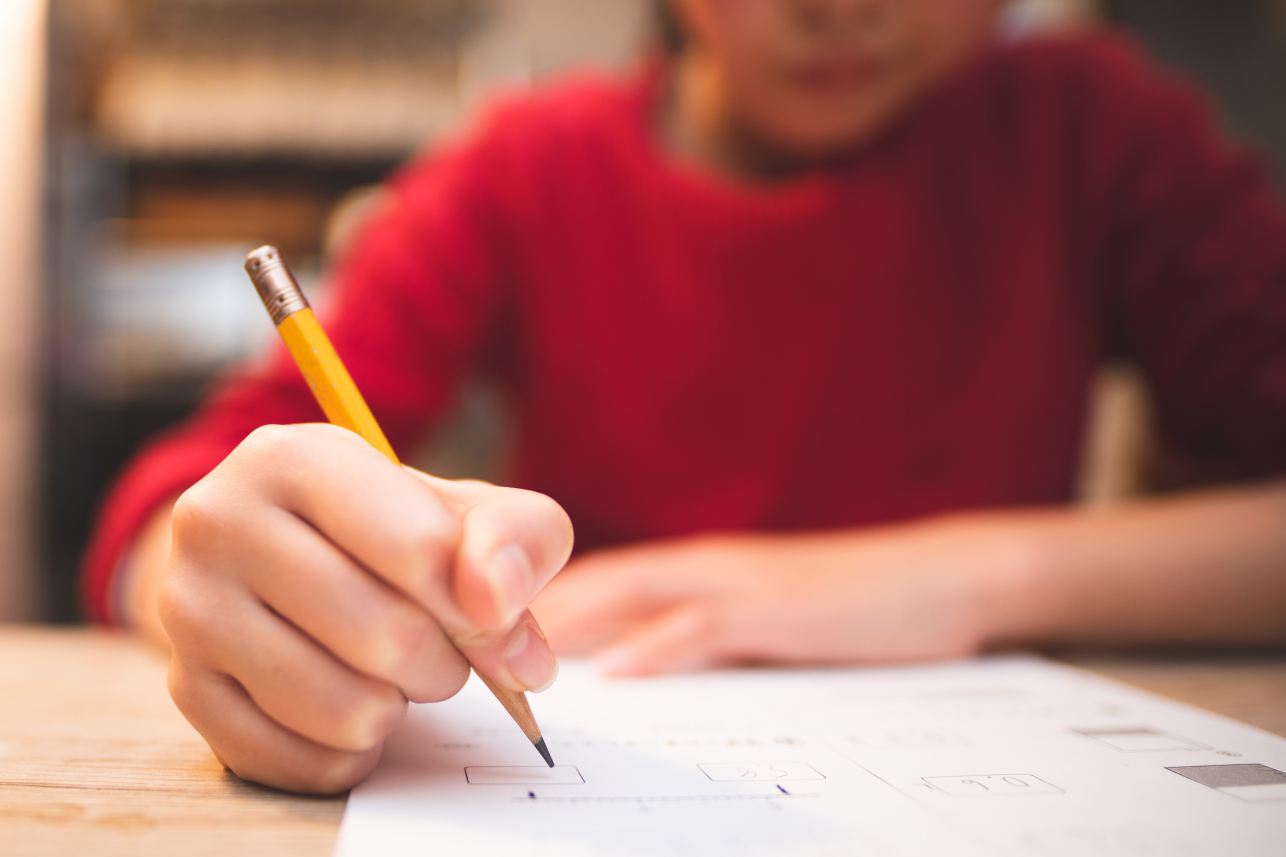 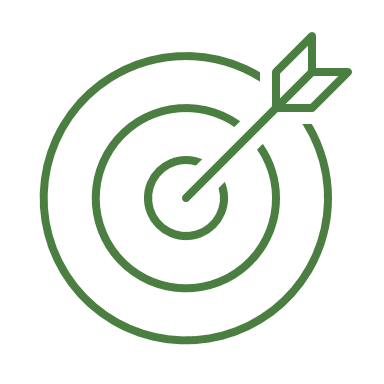 19
[Speaker Notes: The target behavior is the outcome of interest for the student; that is, what the progress monitoring tool will need to measure. 
A target behavior can be academic behavior (that is, a content area of focus such as reading fluency) or a social behavior (such as positive engagement with peers). 
It’s important to identify the target behavior first, which will inform the selection of an appropriate progress monitoring tool.
For students with disabilities, the target behavior should be identified by looking at the needs identified in the evaluation report or present levels statement.]
What are examples of “target behaviors” in academics?
20
[Speaker Notes: Target behaviors for academics should be measurable and aligned with the content of the intervention. The progress monitoring tool should align with the target behavior. Importantly, the assessment should selected based on the student’s age, instructional level, and need. Avoid assessments that are too easy or too difficult because they will not be sensitive enough to show growth, even when the student is learning new material. 

This slide shows examples of target behaviors in reading, math, and written language.]
What to Look for in a Progress Monitoring Measure
21
[Speaker Notes: Once you’ve identified the target behavior, the next step is to select a progress monitoring measure to assess the target behavior. Progress monitoring tools should have the characteristics shown here.

Brief and easy to administer: There are progress monitoring tools that take as little as a few minutes to administer and some that take much longer. Be sure to consider the ease of administration when selecting a tool.
Able to be used repeatedly over time: Progress monitoring for intensive intervention should occur at least weekly. Make sure that the tool you select can be used repeatedly over time. For academics, this means having multiple forms of equal difficulty or using a computer adaptive format. 
Sensitive to changes in student performance: Progress monitoring measures should capture small changes in student performance. In other words, when the student learns new skills, the student’s score on the measure should reflect this change.
Valid, reliable, and evidence-based: There should be evidence for the reliability and validity of the progress monitoring tool when used with students with intensive needs.]
Considerations for Selecting Progress Monitoring Measures for DBI
Avoid using a progress monitoring measure that:
Cannot be administered weekly
Takes a long time (e.g., 20 minutes) to administer
Does not have evidence demonstrating validity and reliability 
Does not have equal interval data
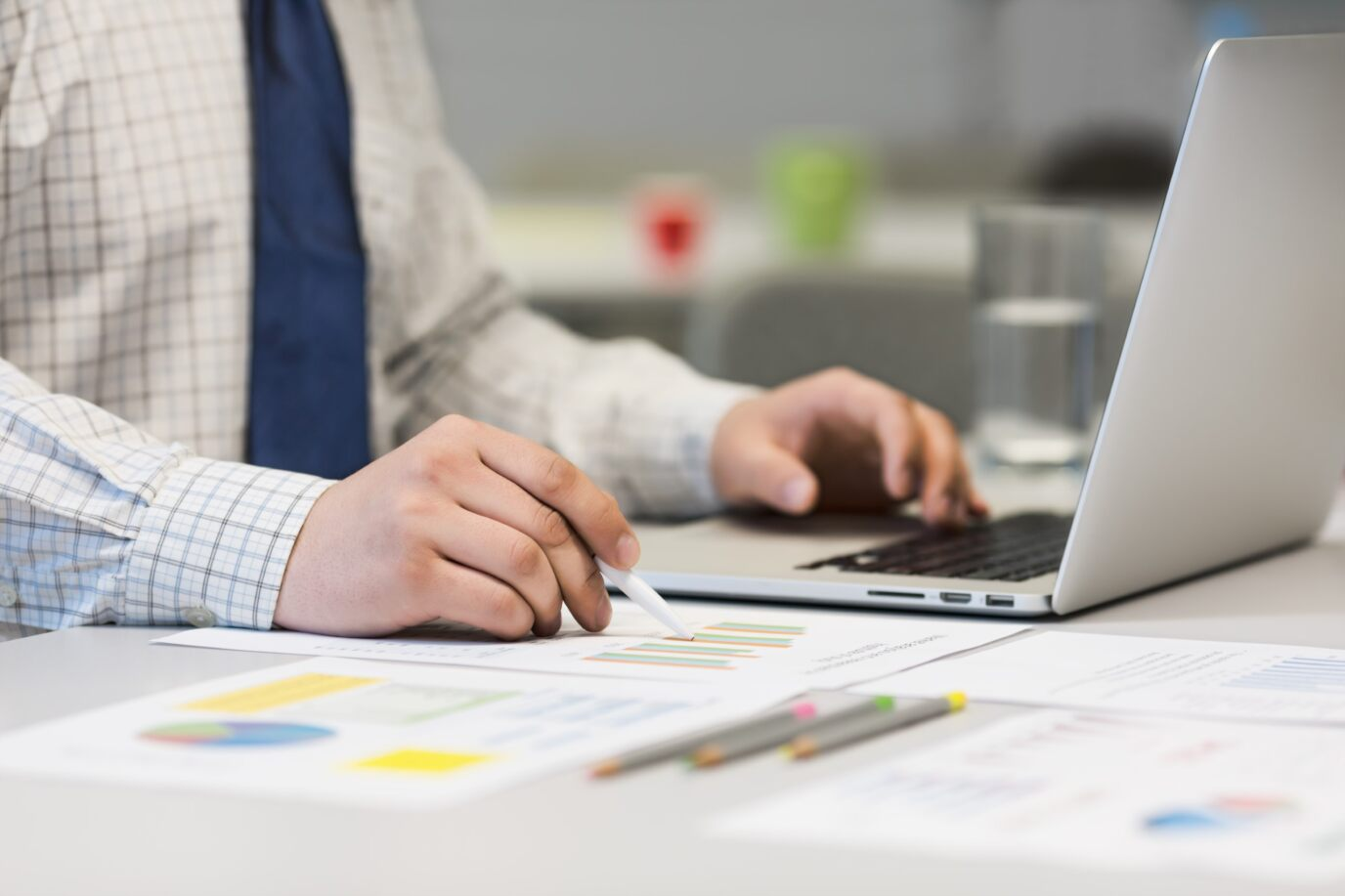 22
[Speaker Notes: There are some formative assessment measures that, while valuable for informing instruction, are not appropriate to use as a progress monitoring measure in the DBI process. 

Avoid using a progress monitoring measure that:
Cannot be administered weekly
Takes a long time (e.g., 20 minutes) to administer
Does not have validity and reliability data
Does not have equal interval data

Optional discussion prompts: Why do you want a progress monitoring measure that can be administered in less than 20 minutes? Are there any other considerations for selecting a progress monitoring measure that are not on this list?]
Getting Started with Progress Monitoring 2
Identify Target Behavior and Select Tool
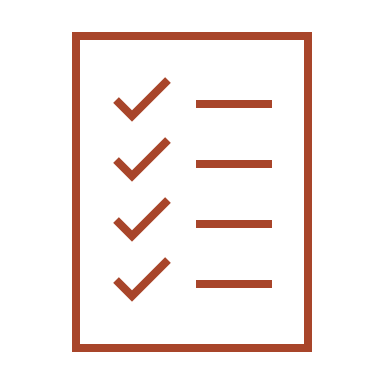 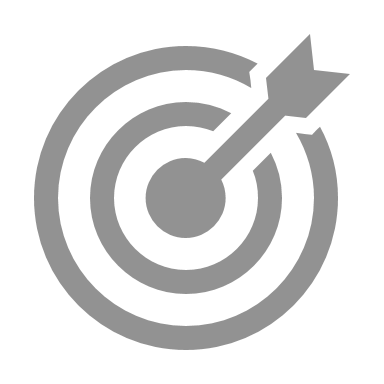 Establish a Progress Monitoring Plan
Evaluate Student Responsiveness
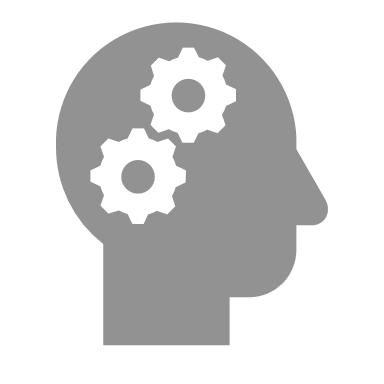 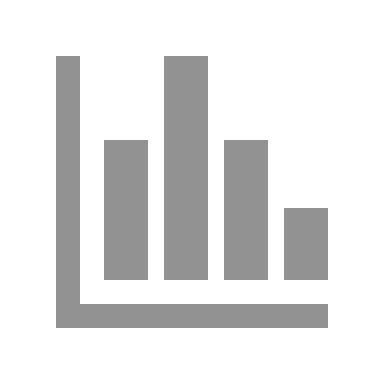 Collect and Graph Data
23
[Speaker Notes: The second step is establishing a progress monitoring plan that includes the baseline, goal, and frequency of data collection. A progress monitoring plan is important to ensure that educators collect progress monitoring data consistently which will allow the team to make valid judgements about student progress.]
Establishing a Progress Monitoring Plan
The plan should identify—
Who will collect the data
How often data will be collected
What tool will be used to collect the data
Timeline and frequency of data collection
Baseline data and goal
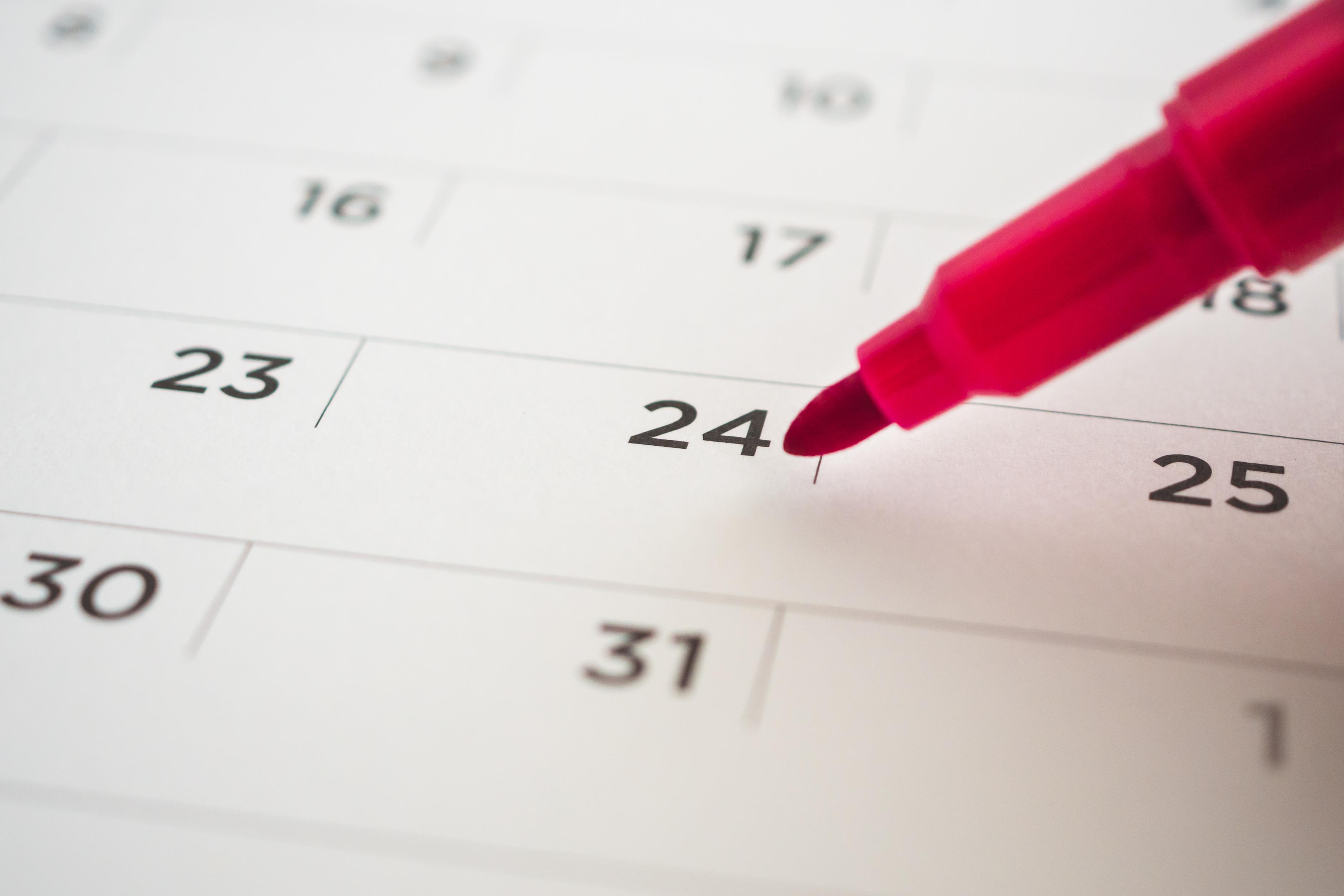 24
[Speaker Notes: Once the target behavior and progress monitoring measure have been identified, the teacher can create the progress monitoring plan. This plan should identify the person responsible for collecting the progress monitoring data, the progress monitoring tool, the overall timeline and frequency for gathering data, and the students baseline data and goal. Having a clear plan and consistent process can also ensure progress monitoring is well integrated into teachers existing schedules and routines.]
Choosing a Goal-Setting Strategy
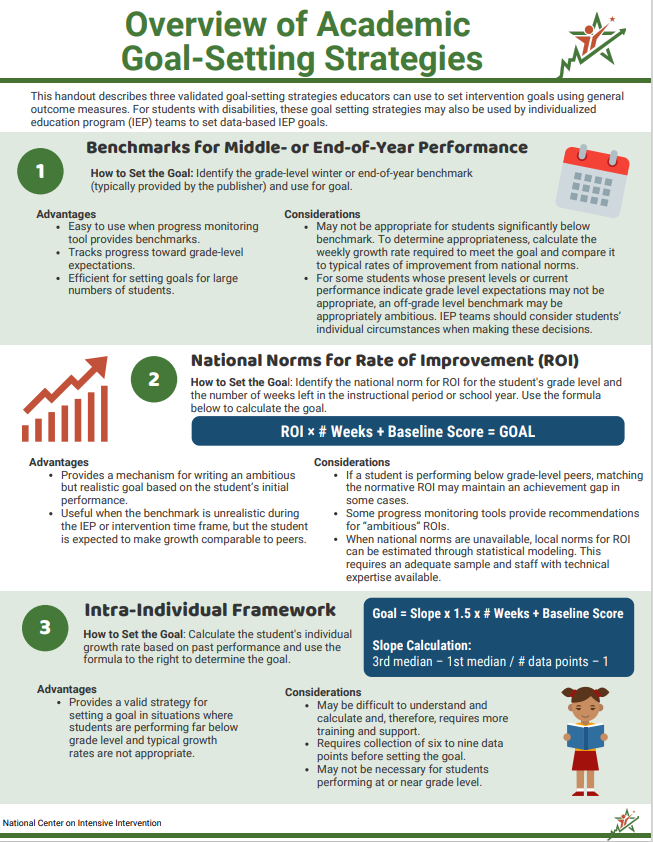 There are three approaches to setting goals:
Benchmarking
National norms for weekly ROI
Intra-individual framework
25
[Speaker Notes: Once we have established the baseline, we can use the baseline to help establish a measurable goal. There are three validated approaches to setting goals using general outcome measures. These are benchmark, national norms for weekly rate of improvement, and the intra-individual framework. Each approach has strengths and limitations, so it is important to consider the context when selecting which goal setting strategy to use. When setting a goal for an individual student receiving DBI, you should select a goal-setting strategy based on the student’s individual characteristics and needs. 

Benchmark: Allows educators to set a goal based on typical performance of students at a particular grade level. It’s important to note that grade level benchmarks would not be appropriate for students well-below grade level, including most students receiving DBI.
National norms for weekly ROI: Allows educators to set a goal based on typical rates of improvement, considering the student’s baseline or starting point. 
Intra-individual framework: Allows educators to set a goal based on the student’s prior rate of growth in the intervention.]
Getting Started with Progress Monitoring 3
Identify Target Behavior and Select Tool
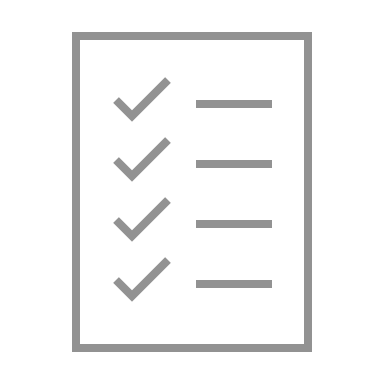 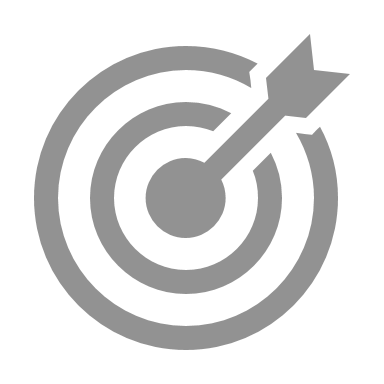 Establish a Progress Monitoring Plan
Evaluate Student Responsiveness
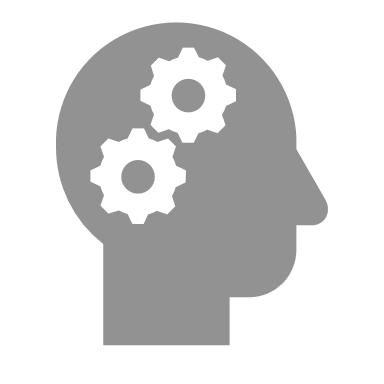 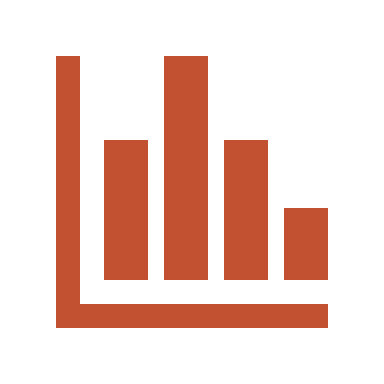 Collect and Graph Data
26
[Speaker Notes: The third step includes collecting and graphing progress monitoring data while implementing the intervention.]
Why is Graphing Data Important?
Allows for visual analysis using trend lines
Quick and easy decision making
Simplifies communication about student responsiveness
Indicates possible data collection quality concerns
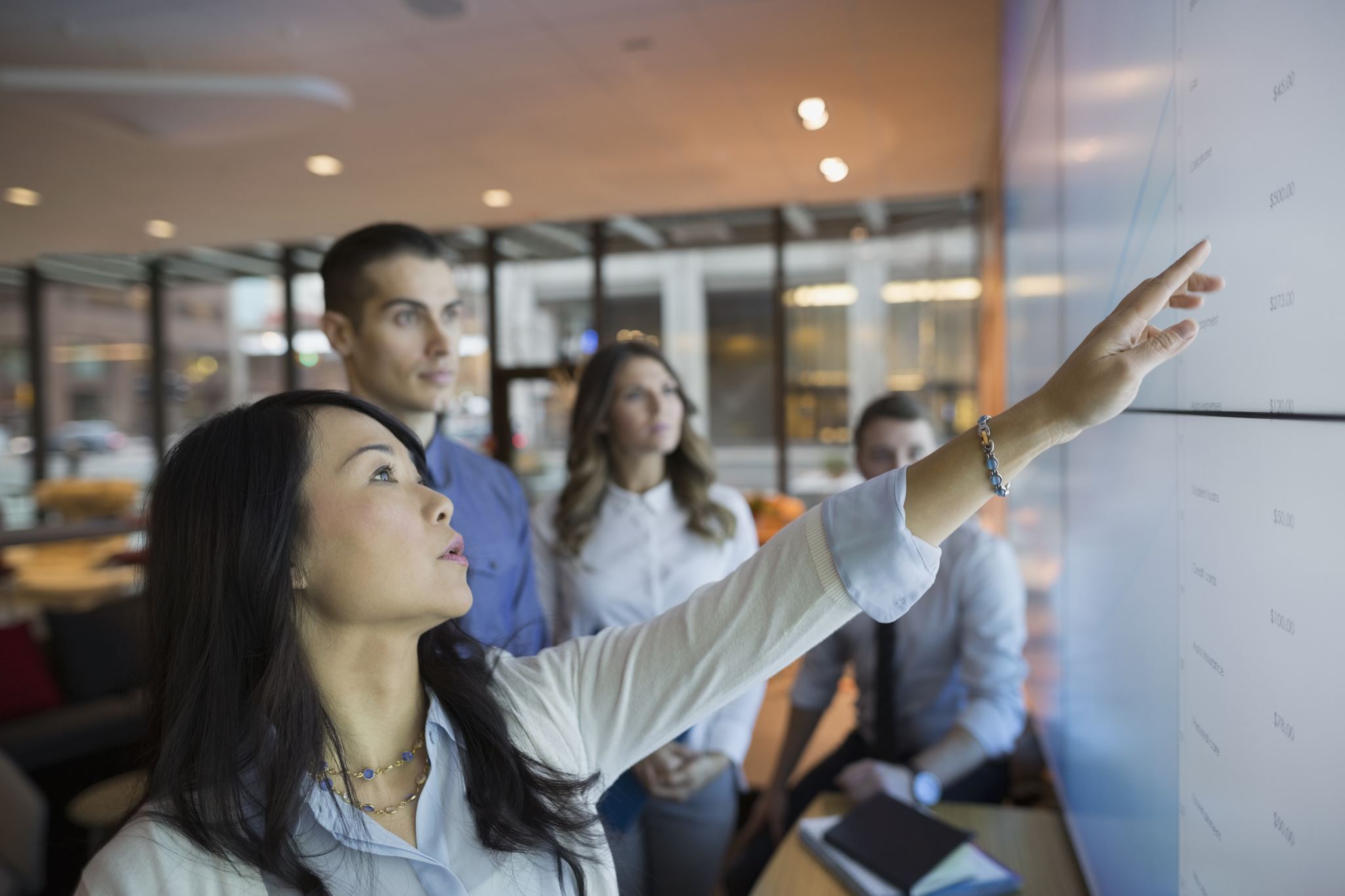 27
[Speaker Notes: Once we collect our data, we must graph the points. But why? 

Graphing data enhances visual analysis and facilitates quick comparisons and trend identification. It is easier and faster to make decisions about student responsiveness when you can visualize a trend, rather than looking at numbers on a page. Graphs simplify communication about student responsiveness and make a statement about the previously covered quality considerations for data collection.]
Parts of the Graph
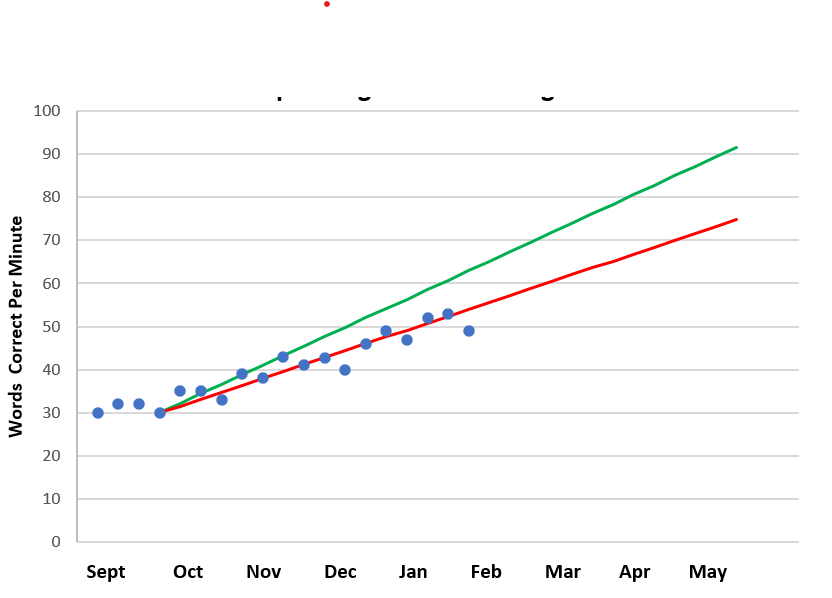 Goal
Goal line
Phase line
Trend line
PM data points
Baseline
28
[Speaker Notes: To inform decision making, progress monitoring data are graphed. The horizontal or X axis of a progress monitoring graph typically includes the number of weeks of instruction. The vertical or Y axis typically includes the score or value for the progress monitoring assessment. This may be the numbers of words read correctly, the number of problems answered correctly or other measures depending on the progress monitoring assessment used. 

There are a few key terms to remember when developing and analyzing a progress monitoring graph. 
The baseline is the starting score, illustrated here with a red star.
The goal is the desired score at the end of the instructional period, illustrated here with a green star.
The goal line is a line connecting the baseline and goal, illustrated here in green.
Each of the blue dots represent the student’s score on the progress monitoring probe.
The trend line - a line through the scores that visually represents the student’s actual performance trend based on the data collected- is the solid line illustrated here in red.
A phase line shown as the vertical black dashed line. It is used to illustrate a change. This might be a change from baseline to intervention or an adaptation to the intervention over time. Adding the phase line helps us to understand the changes we make over time.

As noted earlier, most progress monitoring systems will include a graphing feature which will graph data over time. You can also graph data by hand or using the NCII Excel Graphing Tool.

Optional discussion prompts: Are you unfamiliar with any of these features? Which parts of the graph would you like to know more about?]
Data Quality Considerations
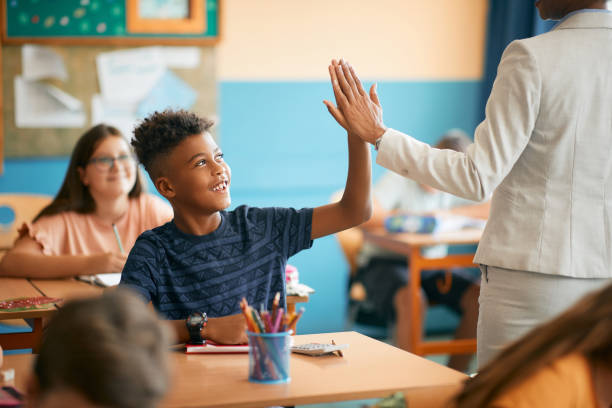 29
[Speaker Notes: Collecting data frequently to inform decisions is important, but it is also important to ensure data are collected consistently to minimize measurement errors. Let’s explore three main considerations that may impact data quality:
·Inconsistent administration, which has four subcategories, errors in scoring, and data entry errors.

Optional discussion prompts: What might be an example of “changes to the environment?” Inappropriate assistance?]
Getting Started with Progress Monitoring 4
Identify Target Behavior and Select Tool
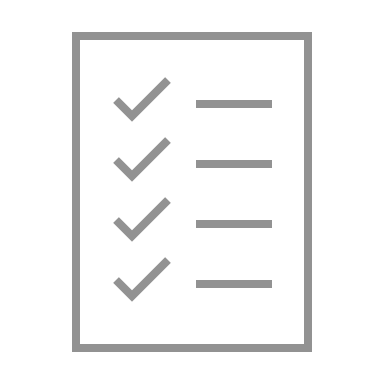 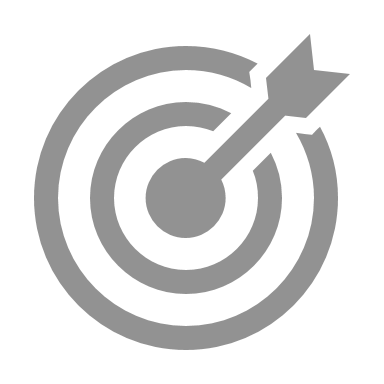 Establish a Progress Monitoring Plan
Evaluate Student Responsiveness
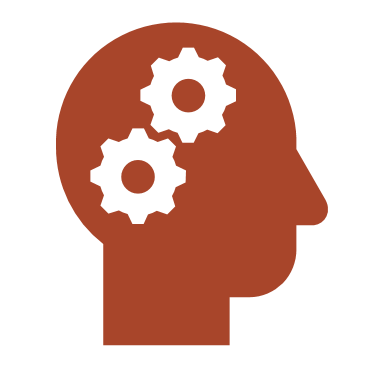 Collect and Graph Data
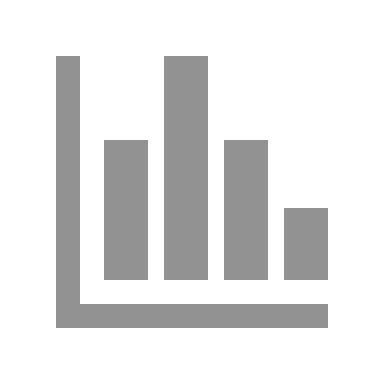 30
[Speaker Notes: After setting a goal, collecting progress monitoring data, and graphing progress monitoring data, we can analyze and use these data to make instructional decisions. In this section, we provide an overview on how to begin analyzing graphed progress monitoring data.]
Interpreting Progress Monitoring Graphs
Use graphed data to make timely decisions about student responsiveness.
If a student is not responding adequately, it is time to make a change to the intervention.
31
[Speaker Notes: While you may be able to look at a graph and visual determine whether a student is on track to meet their goal, it is important to use decision rules to ensure consistency. Important considerations include the number of data points, the quality of the data, and the type of decision rule that you select. In general, there should be at least 9 data points collected on a weekly basis before applying a decision rule. 

How would you characterize the trend of the student’s performance?
Does the student appear to be on track to meet their goal?]
Decision Rules for Analyzing Progress Monitoring Data
4 Point Rule
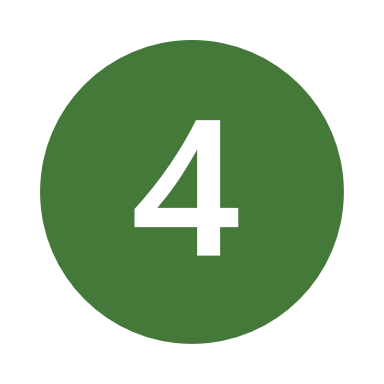 Trend Line Analysis
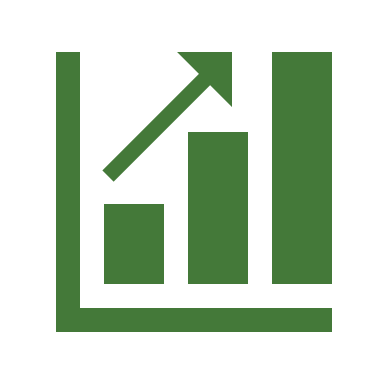 Median of Last Three Points
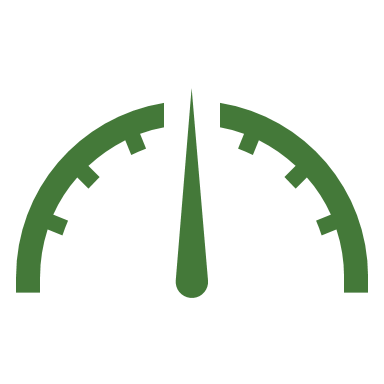 32
[Speaker Notes: Using clear and consistent rules to help guide your decisions is important to ensure accurate and consistent decisions. There are a few different decision rules that teams can use when analyzing academic progress monitoring data. Please note that these are not the only methods of analysis you can use, though they are some of the most common used in progress monitoring.]
Example: Four-Point Analysis Method
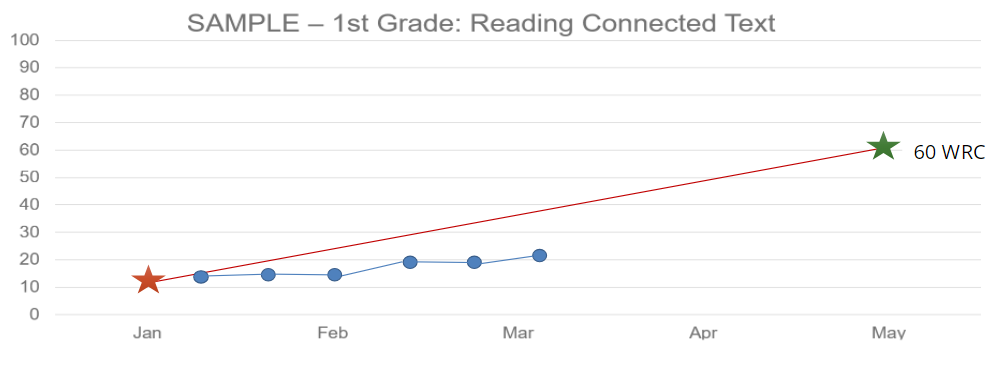 Based on the four most recent data points, what analysis or decision should be made about this student’s progress?
33
[Speaker Notes: 4 Point Rule: If all four points are on or above the goal line, the goal should be raised. If all four points are below the goal line, the teacher should adjust the student's instructional program. If the data are both above and below the goal line, continue the intervention as is. 

Let’s look at an example. This student has four data points below the goal line, so the teacher determines the student is not responding to the intervention. The team may consider adapting the intervention now to help the student get back on track to meet their goal. Note that if the goal was set using an appropriate goal setting approach, you should never decrease the goal. Instead, you should adapt the intervention and supports to help improve student progress.]
Example: Trend Line Analysis
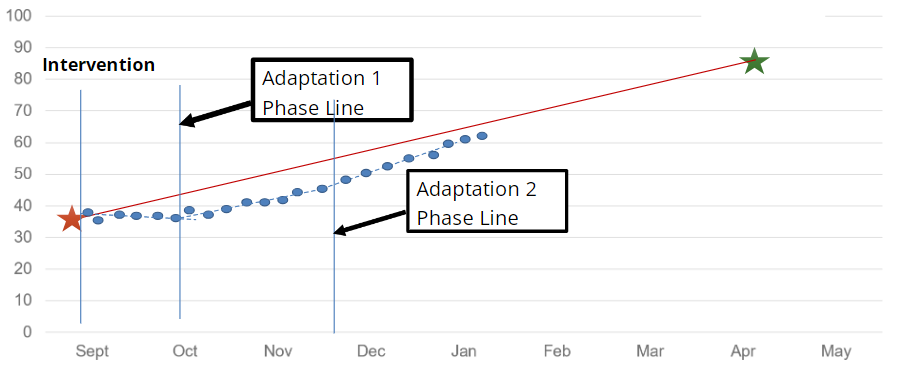 34
[Speaker Notes: Let’s look at an example of how trend line analysis can be used within the DBI process. In this example, the teacher collected and graphed initial data starting in September. In October, the team convened to review the data. The team compared the student’s trend line to their goal line and realized the student was not responding to the intervention as designed. The team considered the fidelity of implementation and other diagnostic data as they developed a hypothesis and adapted the intervention plan. They drew a phase line on the graph illustrating the change in the plan. The teacher implemented the adapted intervention with fidelity and continued to collect progress monitoring data. When the team reconvened, they reviewed the student data. In this case, they compared the trend line of the data representing the adapted intervention to the goal line. They saw that the student was responding, but they were not responding quickly enough. What would you do next if you were a member of the team?
If you said you would consider making a further adaptation, you are right. The team determines they need to tweak the intervention further to ensure the student can meet their goal. After implementing this intervention when the teacher comes back to the team, they see that the student is now on track to meet their goal. This is great news. The team determines they will continue to implement the intervention with the two adaptations to support the student in reaching their goal. If the student continues to be on track over time, they may consider raising the goal or scaling back supports.]
Example: Median of Last Three Data Points
35
[Speaker Notes: To apply the median rule, we calculate the median of the three most recent data points and compare that value with the goal line for that week. If the median score is less than the expected score, the student is not on track to meet the goal and the educator should make a change to the intervention. Conversely, if the median score is equal to or greater than the expected score, the student is considered on track to meet the goal. At least 4 weeks of instruction

4 consecutive above or below: 
10 – 14 for high stakes]
Conclusion
36
Common Challenges with Academic Progress Monitoring
37
[Speaker Notes: It’s important to be aware of common challenges with progress monitoring. Avoid these pitfalls to ensure that your progress monitoring data allows you to make valid and reliable decisions about student progress.

The assessment is not aligned with the content of the intervention: Ensure that the assessment aligns with the focus of the intervention and the student's instructional needs. The assessment should measure the target behavior, which is the outcome of interest for the student.
The level of the assessment is too difficult or too easy for the student. Progress monitoring should occur at the student's instructional level. If the assessment is too difficult or too easy, it will not capture small changes in student performance.
The goal for student progress is inappropriate: Use a valid method for setting a goal for student progress in the intervention. Consider the pros and cons of each method and set an individualized goal based on the student's needs and individual characteristics.
Lack of clarity about the logistics of collecting progress monitoring data (i.e., who, what, when, where). Be sure to document a clear plan regarding the logistics of progress monitoring data collection, including who is responsible, what measure and level of assessment will be used, and when and where progress monitoring will occur. 
The assessment is not administered in a consistent way. Make sure you use a single measure and level of assessment for progress monitoring and ensure that the setting, instructions, and level of encouragement are consistent with each administration.
Data are not collected frequently enough to allow for timely decisions. Data should be collected weekly for students receiving DBI. Without frequently collecting data, you will not have enough information to make timely decisions about student progress.]
What’s Next in the DBI Process?
If the student is not responsive, use diagnostic data to develop a hypothesis about why the student has not yet made adequate progress in the intervention.
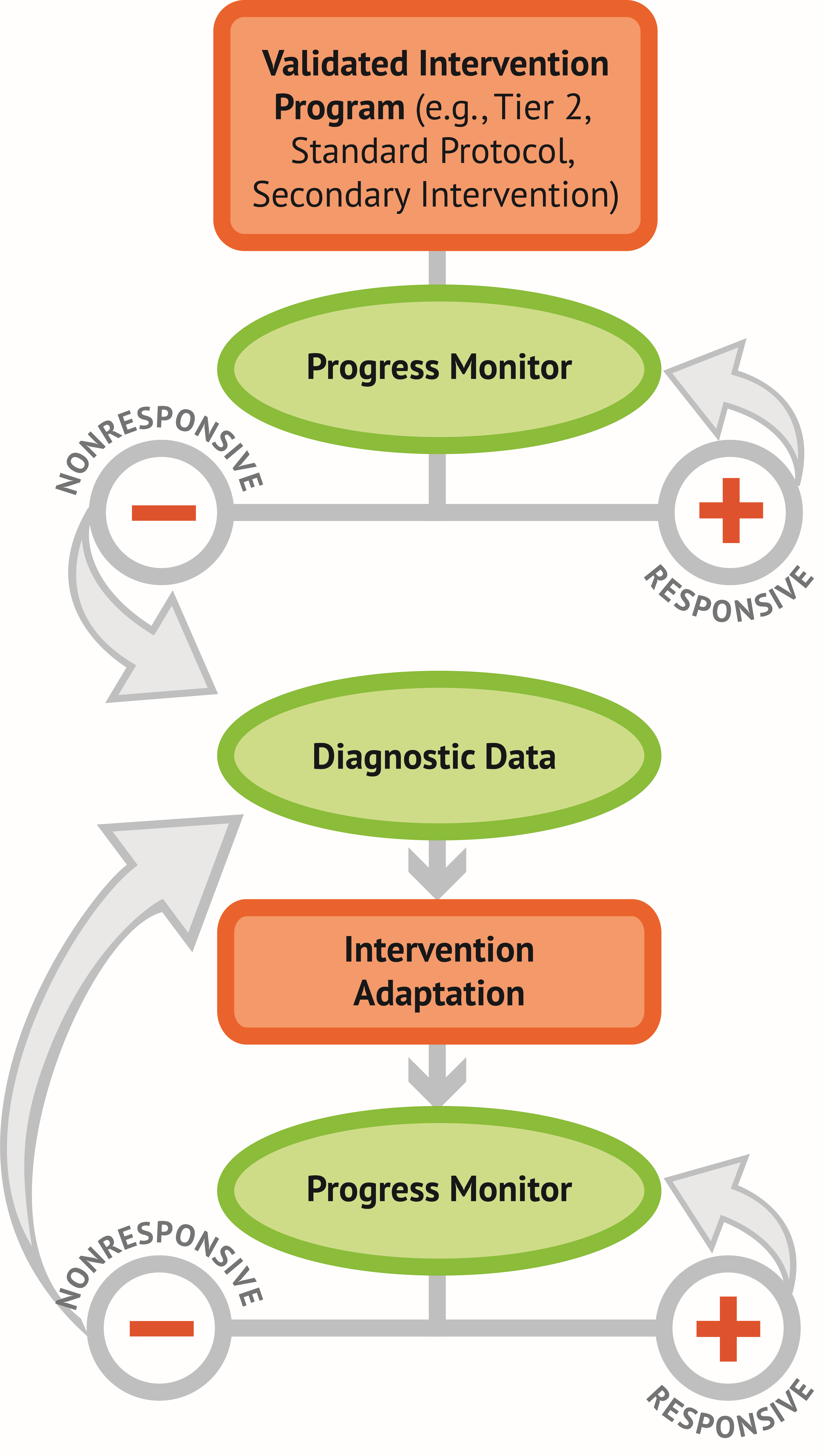 38
[Speaker Notes: Progress monitoring data collected over time tells us whether the student is making adequate progress in the intervention. If progress monitoring data indicate that the student is not making adequate progress, we need additional information to determine why. In the DBI process, the diagnostic data step involves collecting and analyzing information about the student’s strengths and needs as well as factors in the instruction, curriculum, and environment that can be adapted to support student growth. 

Optional discussion prompts: What is something you hope to get out of the next training on academic progress monitoring? What is still confusing about the DBI process?]
In Summary
In the DBI process, progress monitoring is an important step in determining whether an intervention is working for an individual student
Progress monitoring has four main steps:
Identifying the target behavior and selecting a tool
Establishing a progress monitoring plan 
Collecting and graphing data
Evaluating student responsiveness 
In the next sessions, we’ll discuss each of these steps in detail
39
[Speaker Notes: In the DBI process, progress monitoring is an important step in determining whether or not an intervention is working for an individual student
. The first step is identifying a target behavior and selecting a tool, the second step is establishing a progress monitoring plan that includes the baseline, goal, and frequency of data collection, the third step includes collecting progress monitoring data while implementing the intervention, and the fourth step includes evaluating the student’s response to the intervention using progress monitoring and fidelity data.]
Summary Questions
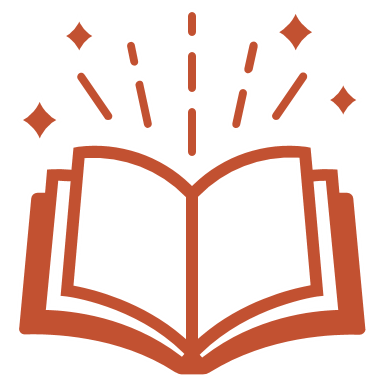 What are the different types of educational assessment and how are they distinct?  
What type of assessment is progress monitoring?
What are the key characteristics of a progress monitoring measure?  
Why is it important to graph progress monitoring data? 
What role does progress monitoring play within the DBI process?
40
[Speaker Notes: Summary questions in the workbook.]
NCII Disclaimer
This presentation was produced under the U.S. Department of Education, Office of Special Education Programs, Award No. H326Q260001. Celia Rosenquist serves as the project officer. The views expressed herein do not necessarily represent the positions or policies of the U.S. Department of Education. No official endorsement by the U.S. Department of Education of any product, commodity, service, or enterprise mentioned in this resource is intended or should be inferred.
41
Contact Us at ncii@air.org
42